Fig. 2. Histology and esophageal cancer incidence (1975–2001). Data from the National Cancer Institute’s ...
J Natl Cancer Inst, Volume 97, Issue 2, 19 January 2005, Pages 142–146, https://doi.org/10.1093/jnci/dji024
The content of this slide may be subject to copyright: please see the slide notes for details.
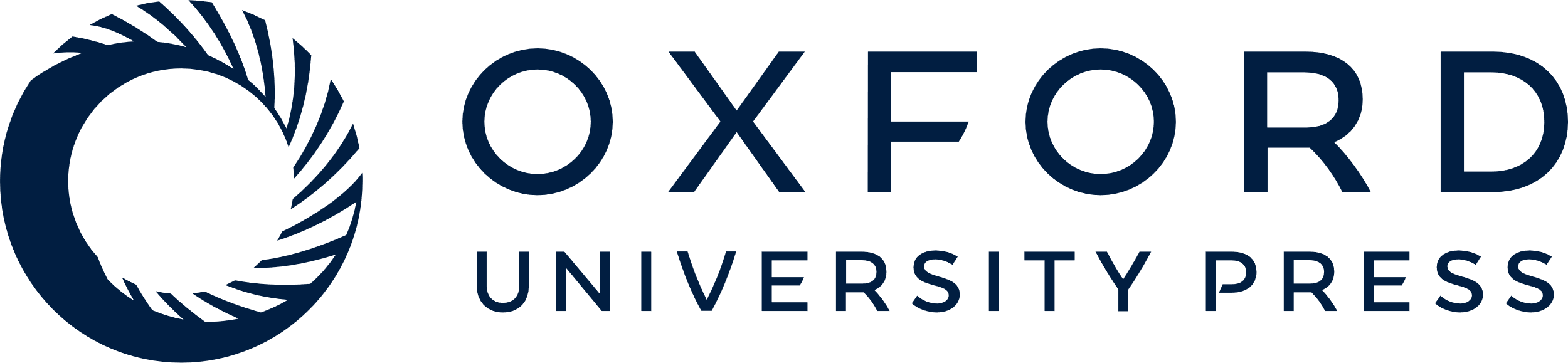 [Speaker Notes: Fig. 2.  Histology and esophageal cancer incidence (1975–2001). Data from the National Cancer Institute’s Surveillance, Epidemiology, and End Results program with age-adjustment using the 2000 U.S. standard population.  Solid black line = adenocarcinoma; dashed line = squamous cell carcinoma; dotted line = not otherwise specified. 


Unless provided in the caption above, the following copyright applies to the content of this slide: © Oxford University Press]